мастер класс«Мальчик – луковка»
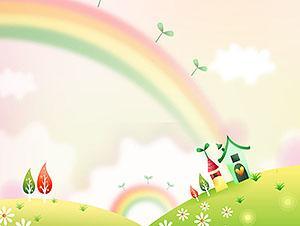 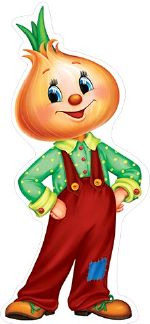 Составитель:
Воспитатель 
МАДОУ №5
П. Буланаш
Сёмкина АМ
2020 г.
Предлагаю вам совместно с ребенком изготовить и вырастить «Чиполлино»
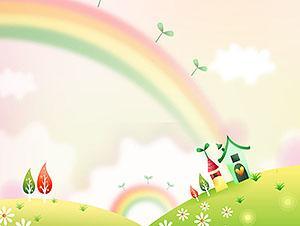 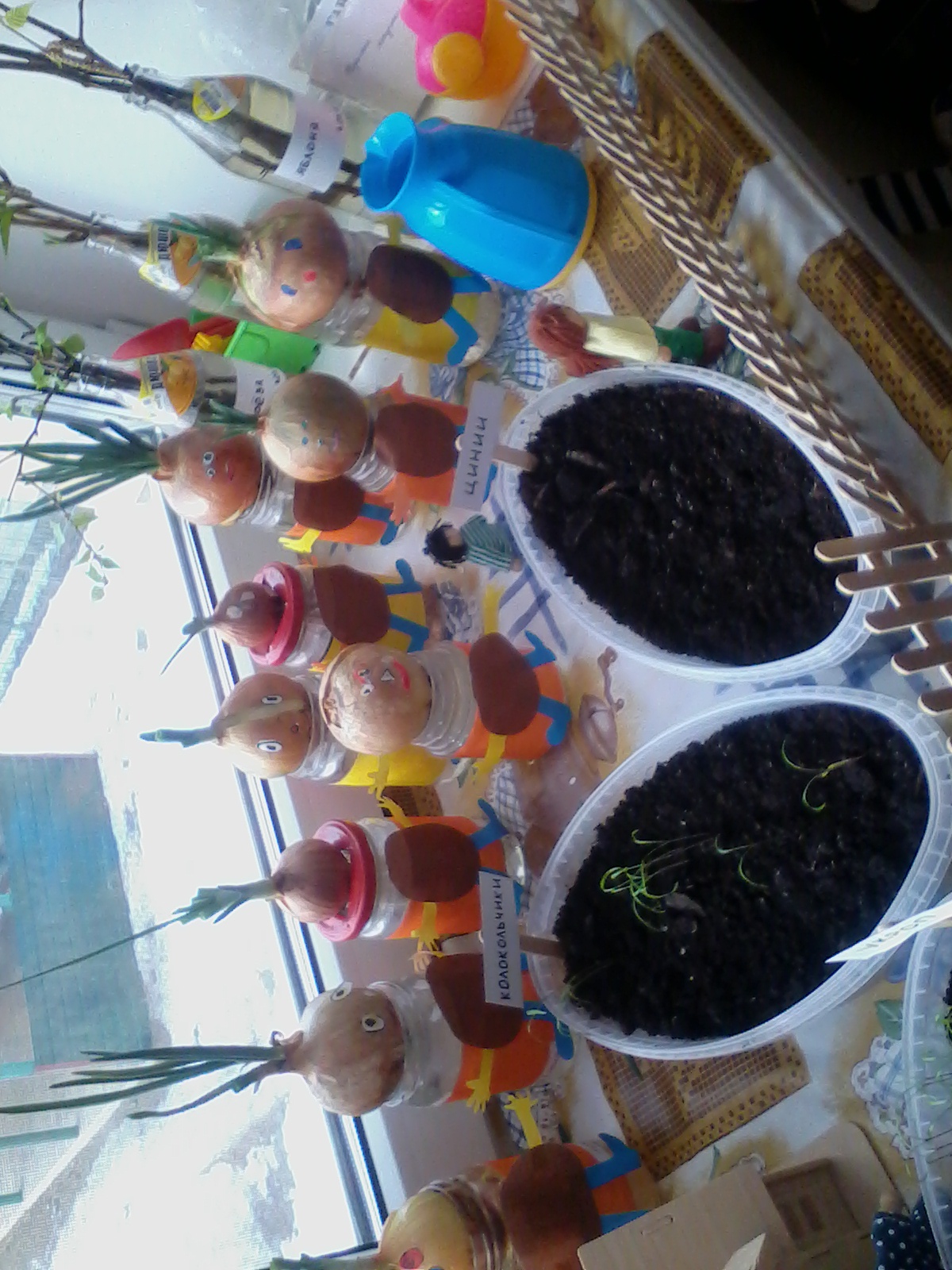 Что для этого нужно приготовить?
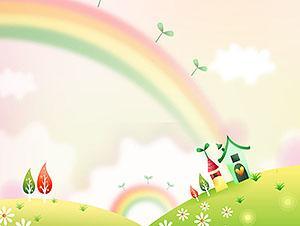 Небольшая луковица
Банка (200-250 мл)
Вода
Две полоски цветной бумаги (26х6 см)
Клей 
Квадрат из картона (6х6 см)
Ножницы
Фломастеры
Глазки (2 шт.)
Карандаш
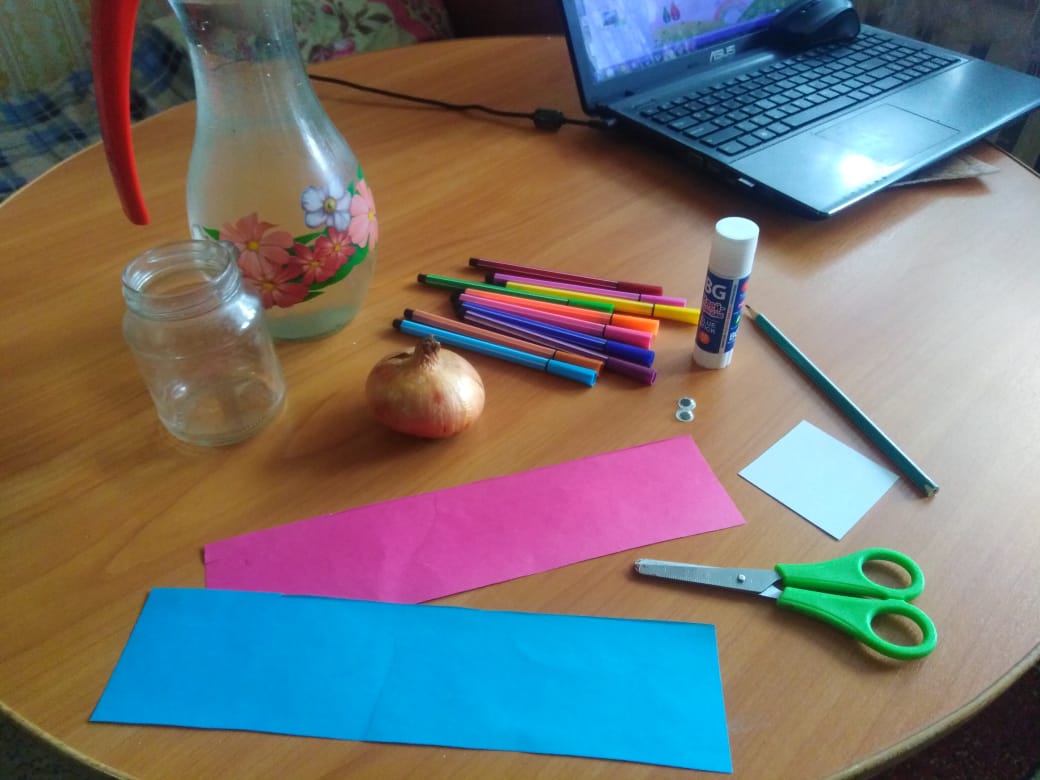 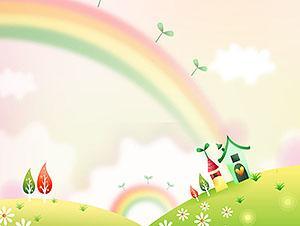 Итак, приступим!
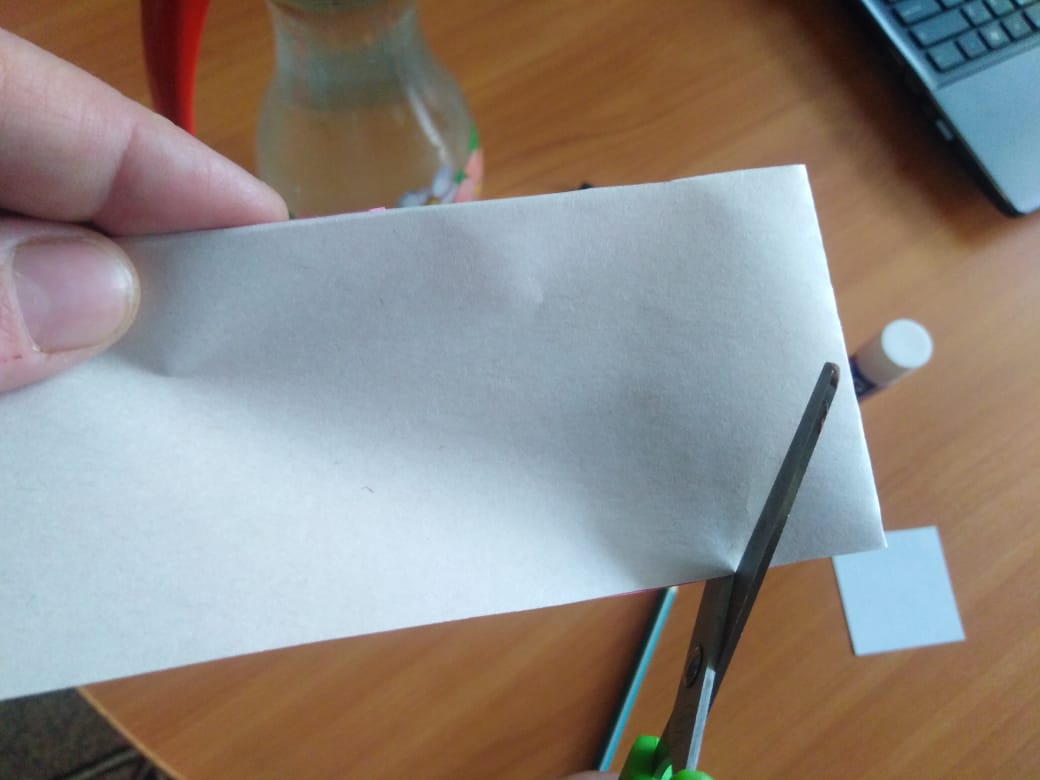 1. Полоски цветной бумаги сгибаем пополам и в месте сгиба отрезаем небольшой уголок
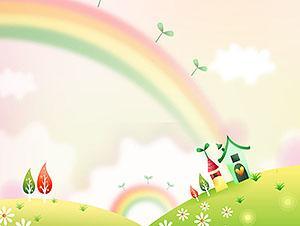 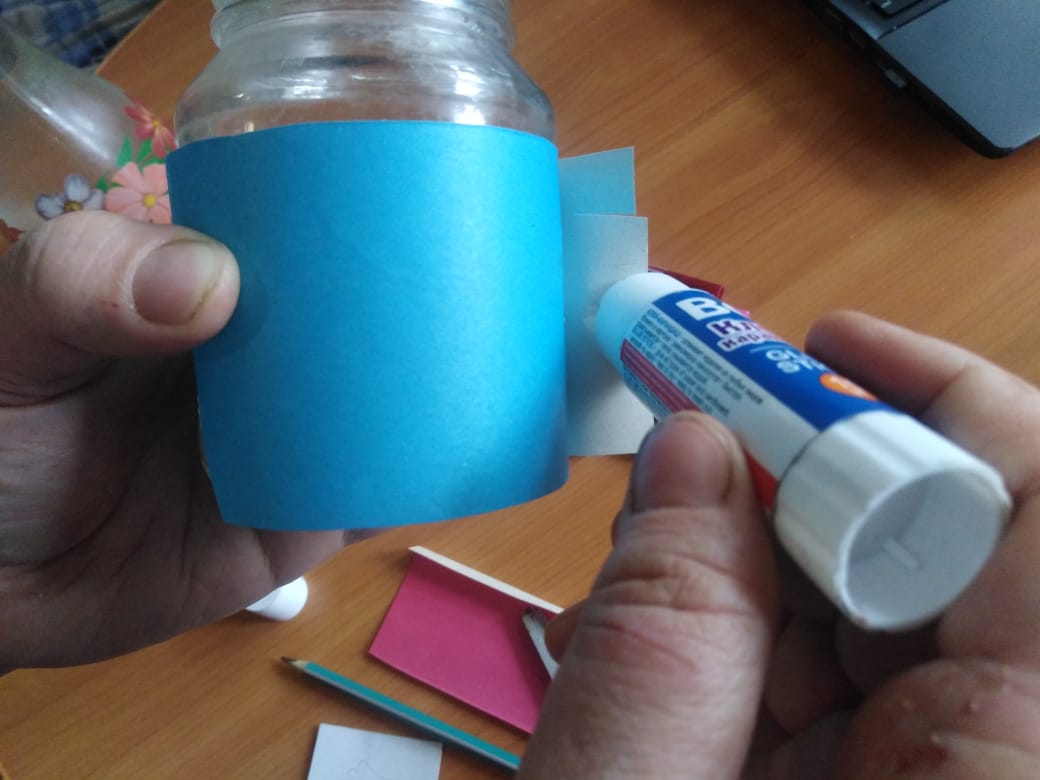 2. Более темной полоской бумаги обклеить банку снизу, вырезом вниз. Это штанишки Чиполлино.
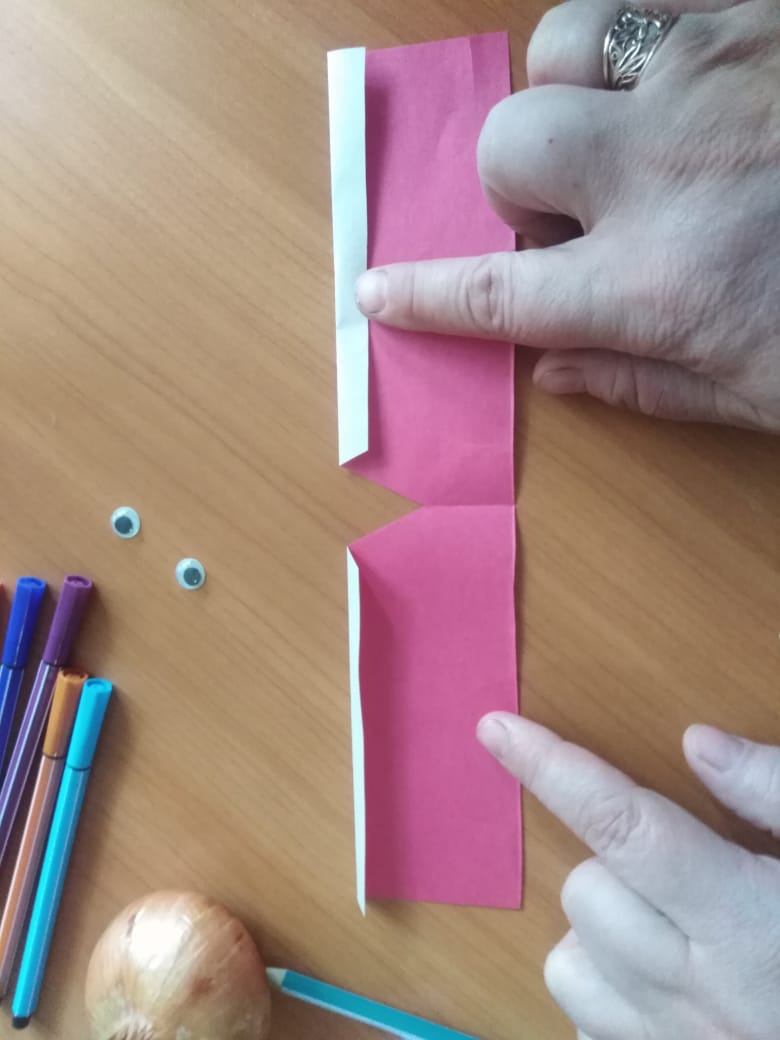 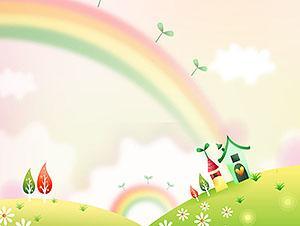 3. У более яркой полоски загнуть верхний край как показано на фото
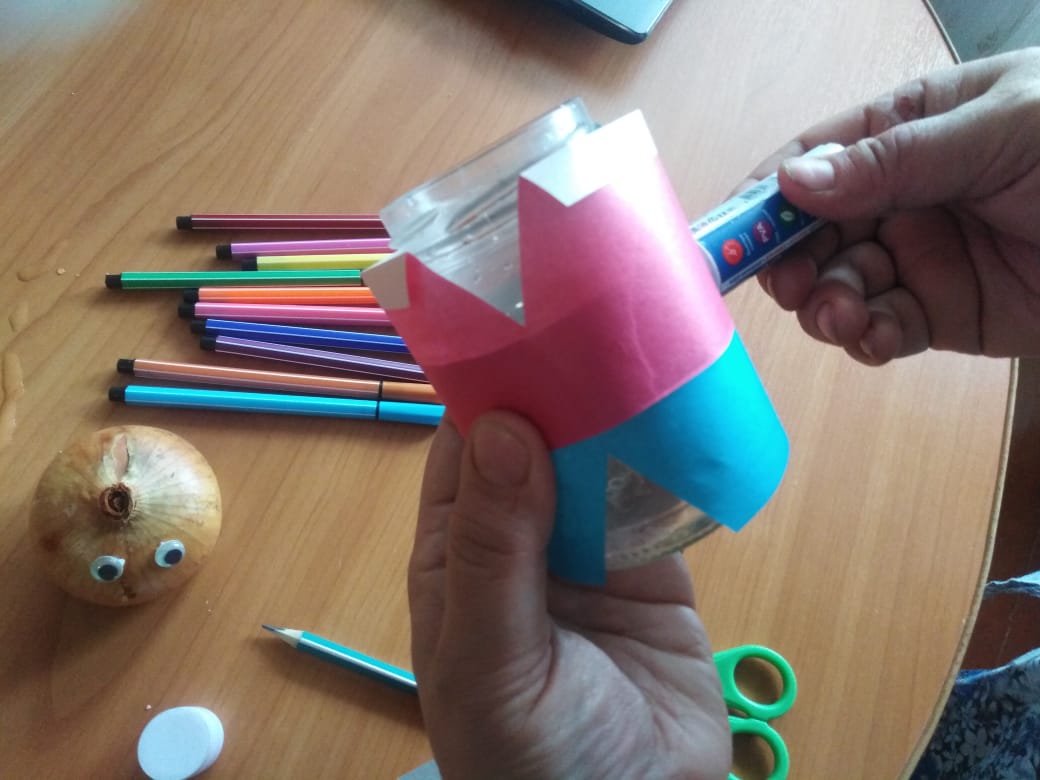 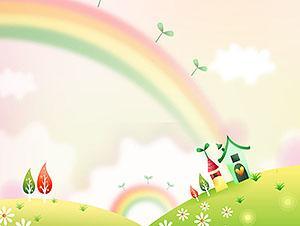 4. Этой полоской обклеить банку сверху. Это рубашка нашего героя.
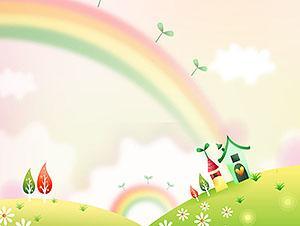 5. На листе белого картона рисуем две небольшие ручки
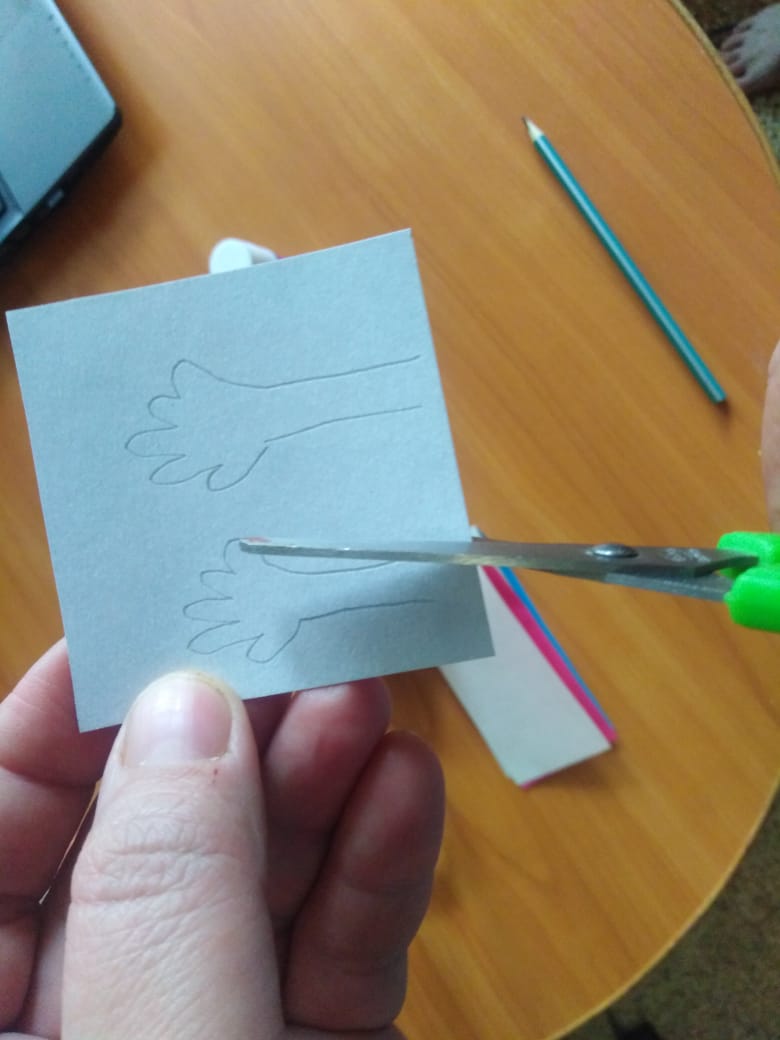 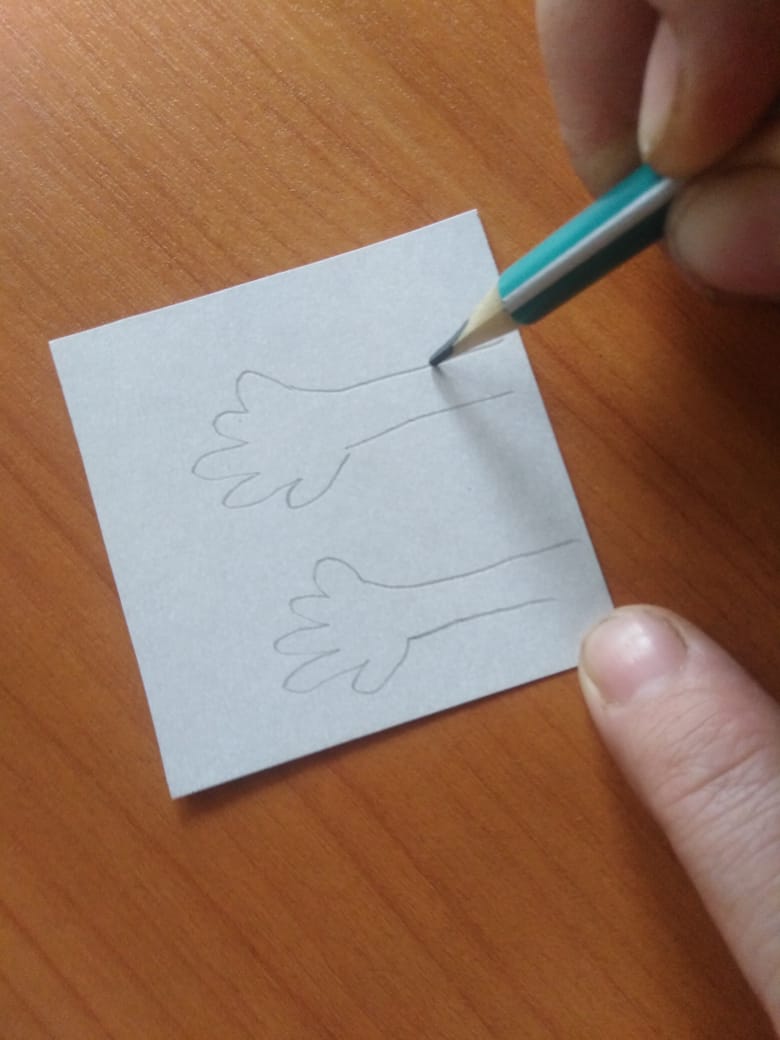 6. Вырезаем их и наклеиваем по бокам банки
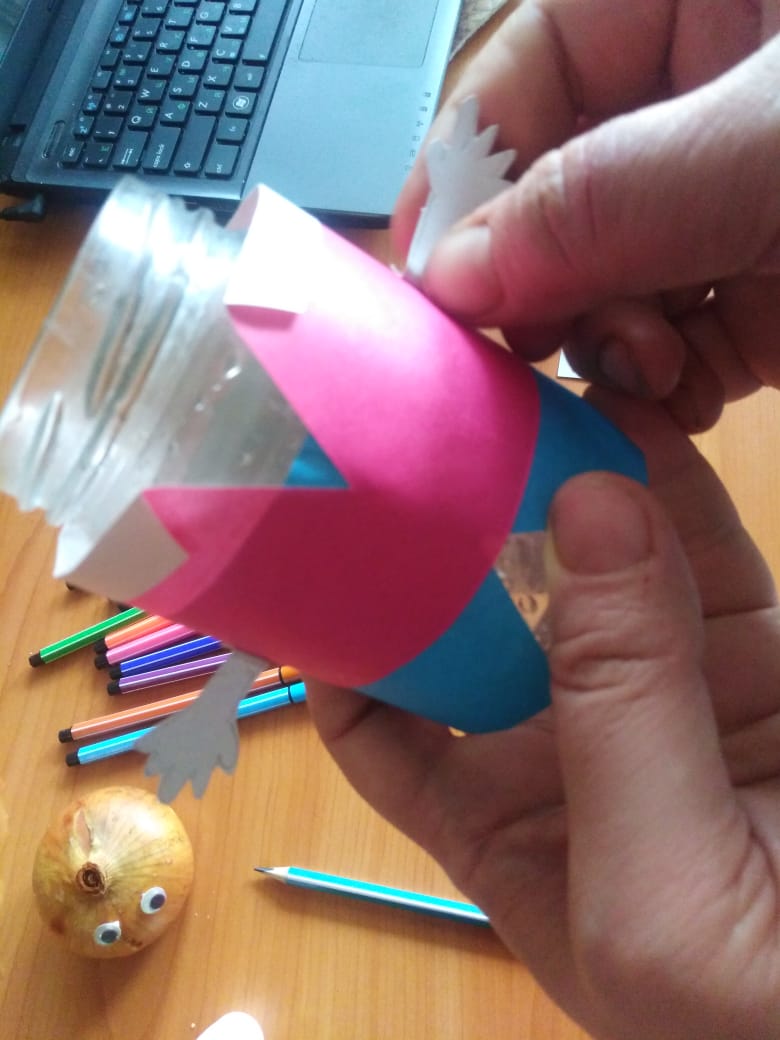 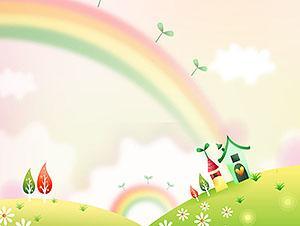 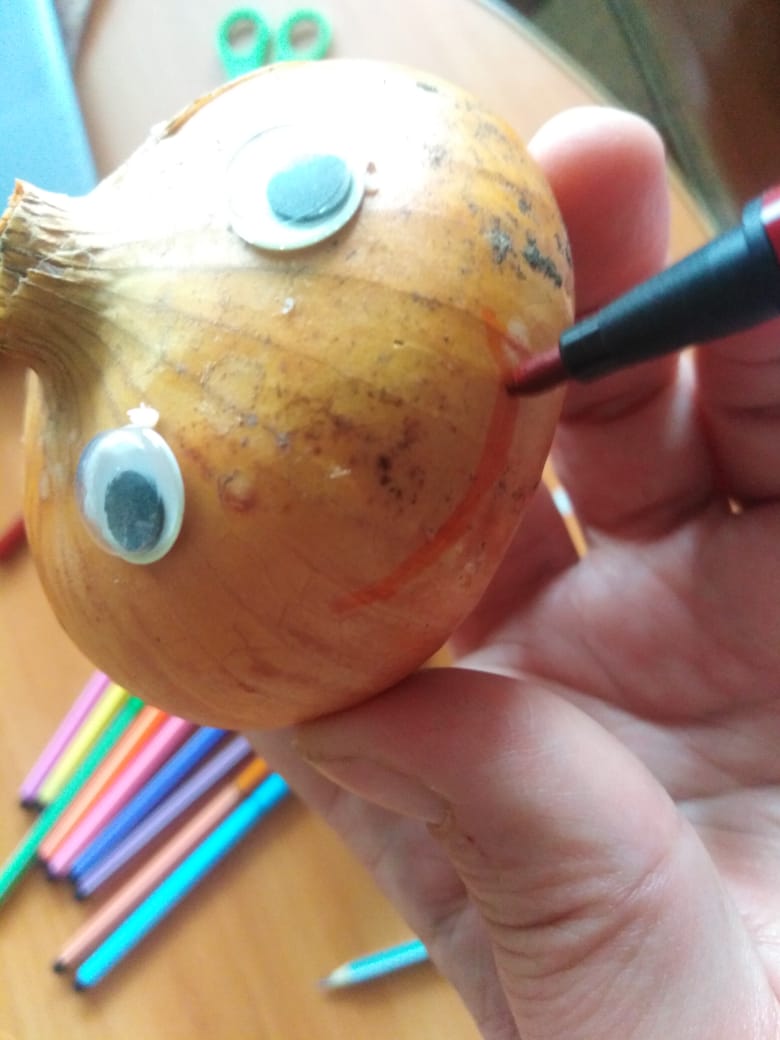 7.Наклеиваем на луковицу глазки
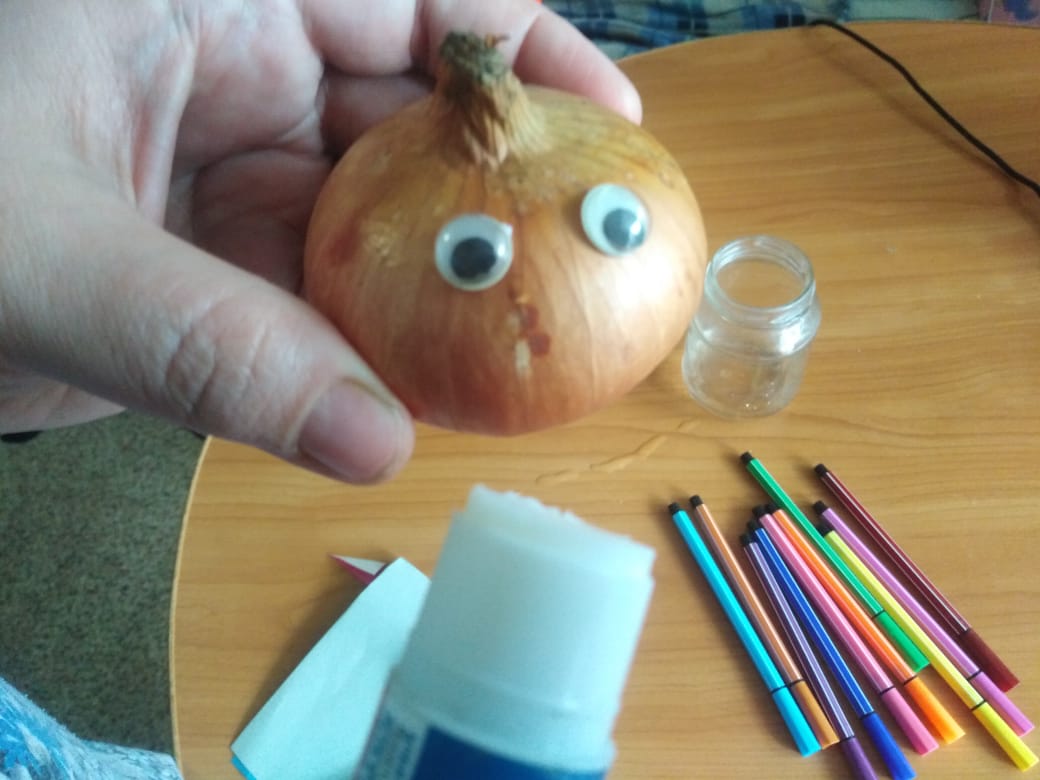 8.Фломастером рисуем рот
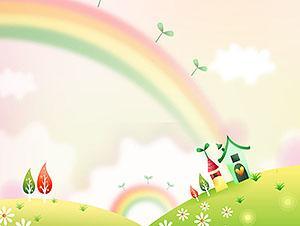 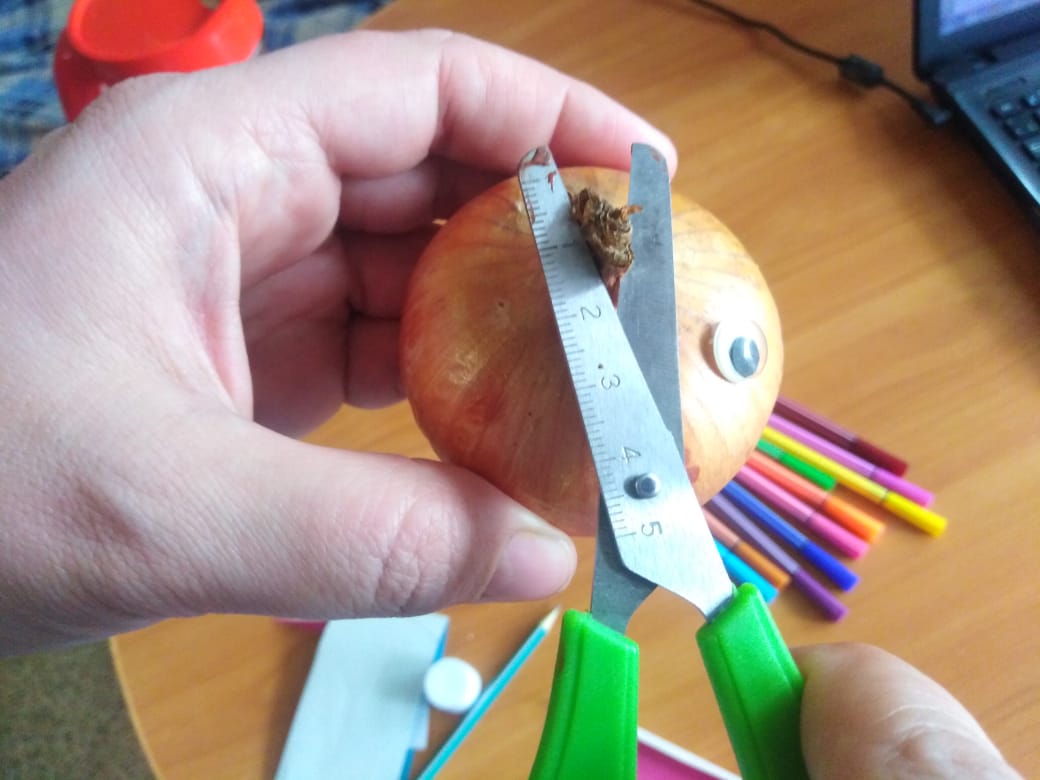 9. Обрезаем у луковицы сухую макушку, чтобы зеленые «волосы» быстрее выросли
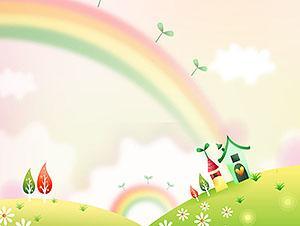 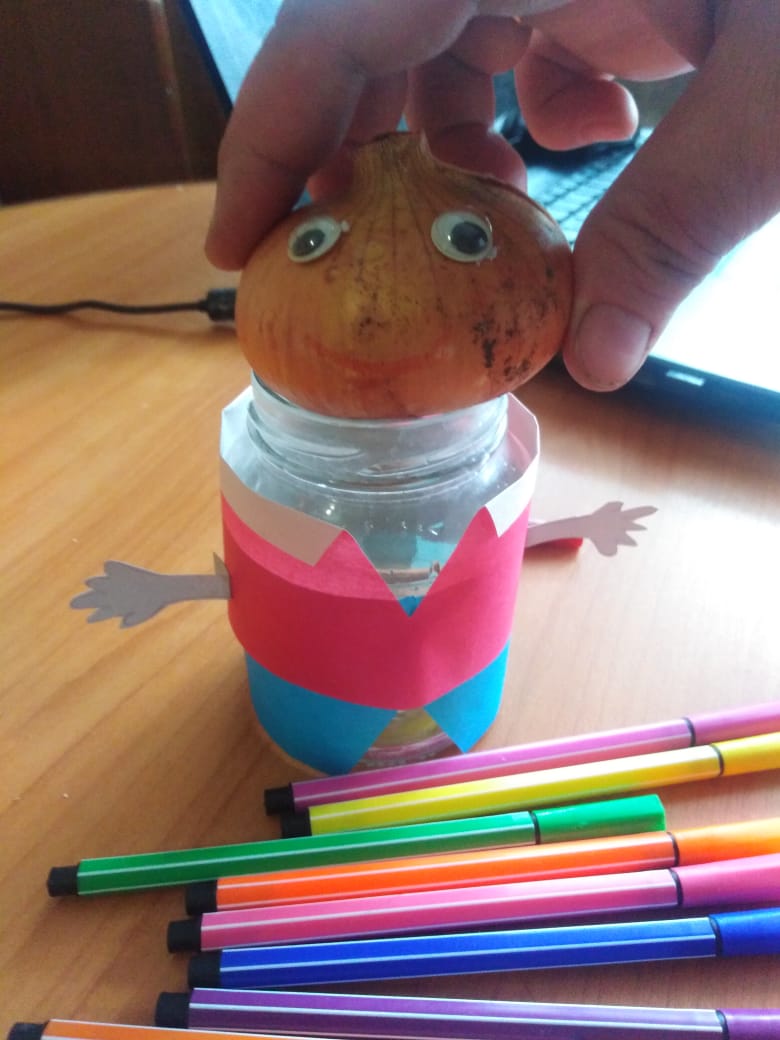 10. Наливаем в банку воду до края
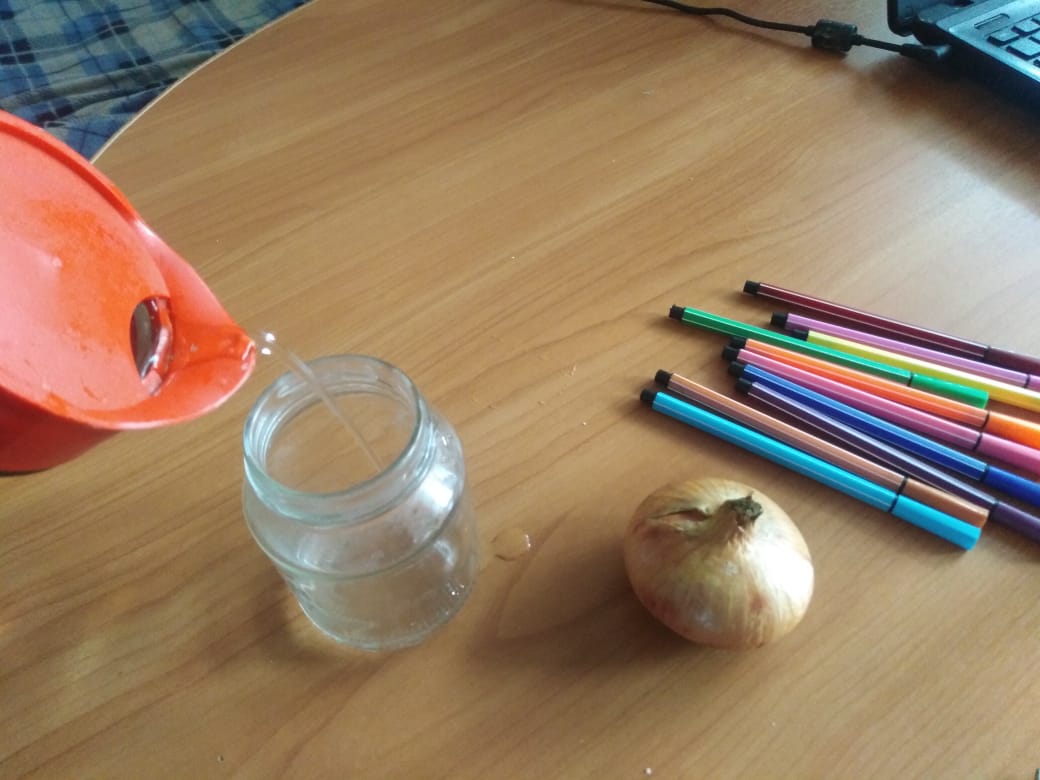 11. Помещаем на банку сверху нашу луковицу. Это голова нашего героя.
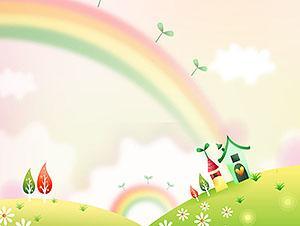 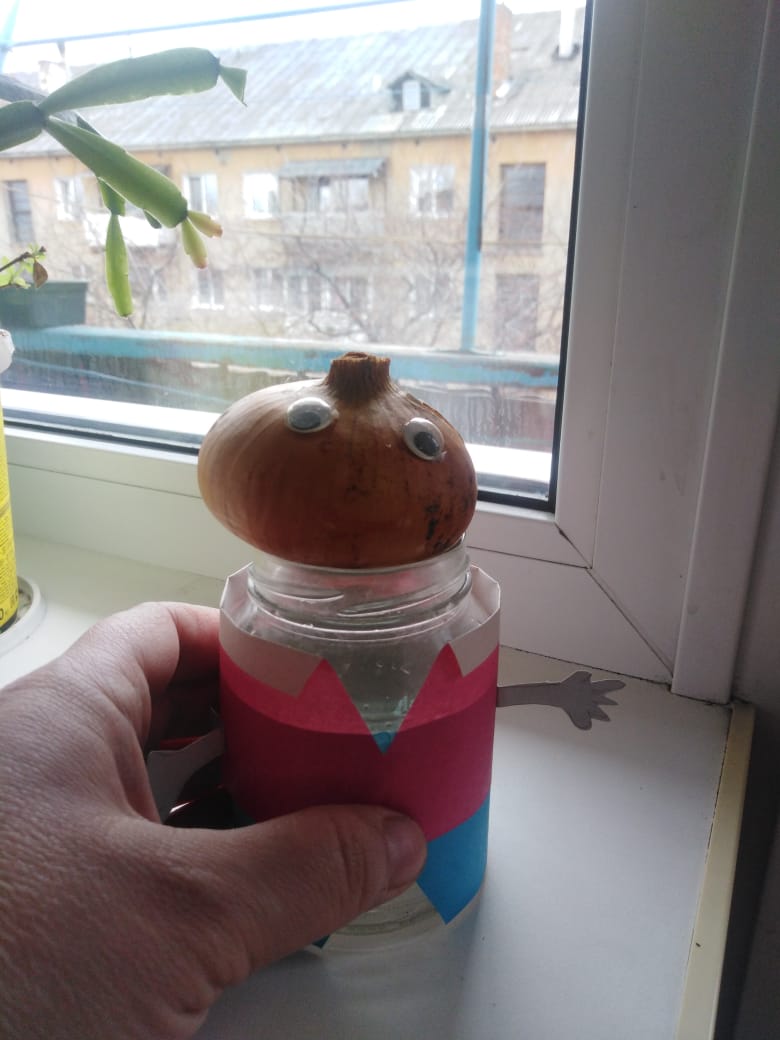 12. Ставим нашего героя на солнечное место. (окно)И ждем результата..
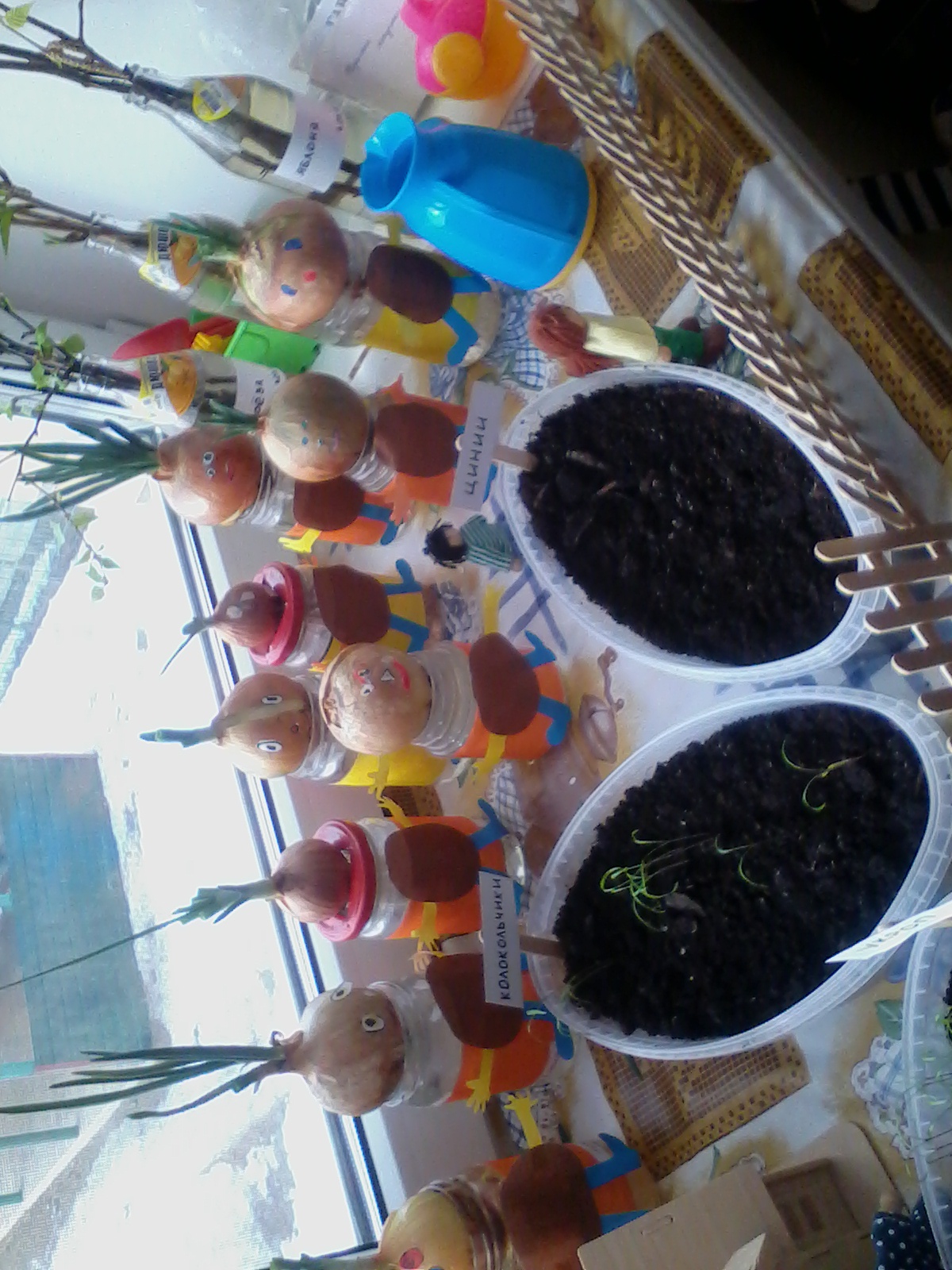 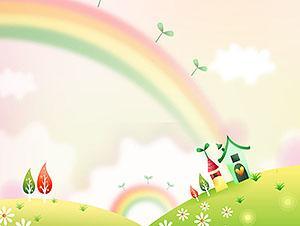 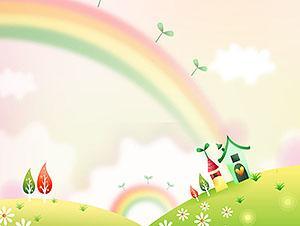 Угощаемся результатами нашего труда! Приятного аппетита!
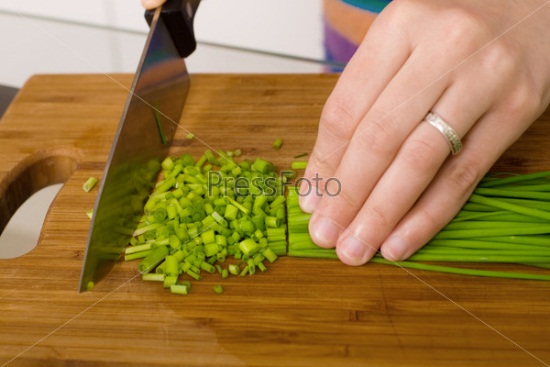